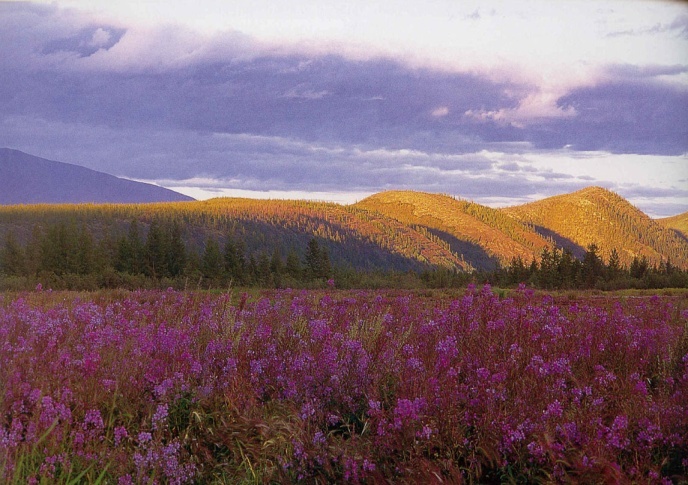 «Экологический калейдоскоп»
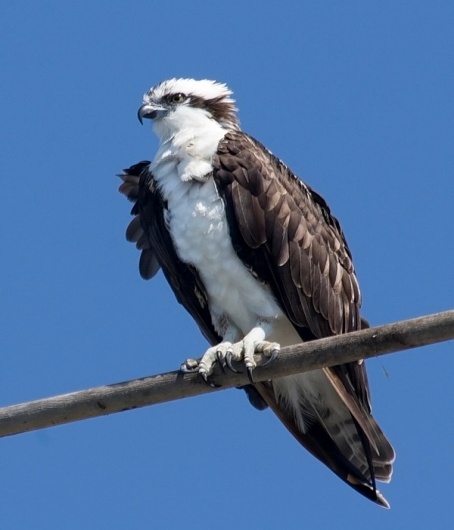 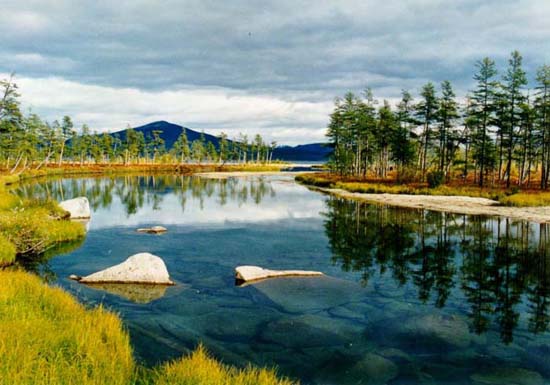 Народные приметы    10
Птицы летают низко над землей…….......
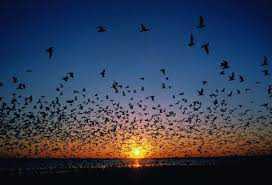 Народные приметы       10
Птицы низко летают  к дождю
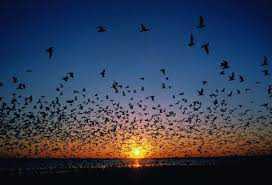 Народные приметы          20
Кошка нос  прячет…..
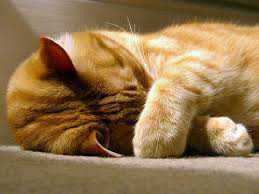 Народные приметы                20
Кошка нос прячет  к холодной погоде
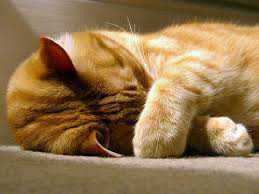 Народные приметы      30
Если солнце на закате красное…
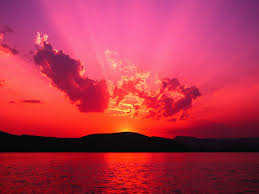 Народные приметы       30
Если солнце на закате красное…. 
будет ветреная  погода
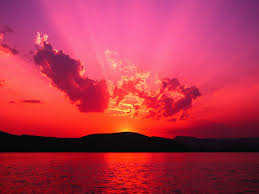 Народные приметы        40
Лягушки вечером громко квакают…
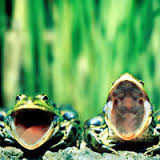 Народные приметы      40
Лягушки вечером громко квакают …
 быть дождю.
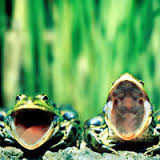 Народные приметы        50
Если ветер долго дул в одном
 направлении, а потом вдруг стал дуть в обратном – очень скоро …………………
Народные приметы         50
Если ветер долго дул в одном
 направлении, а потом вдруг стал дуть в обратном – очень скоро начнется дождь.
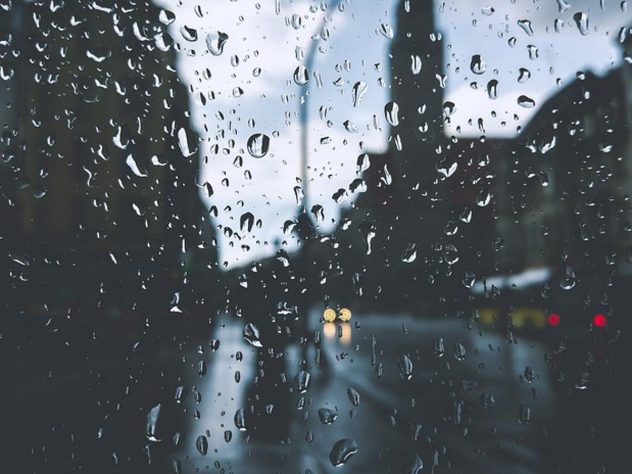 Лекарственные  растения    10
Весной на проталинках появляются цветы с золотисто-желтой корзинкой. После цветения появляются листья. Верхняя сторона листа на ощупь производит впечатление более холодной, чем нижняя. Отвар ил листьев применяют для лечения кашля, также отвар можно пить как тонизирующий чай.
Лекарственные растения     10
Мать - и -мачеха
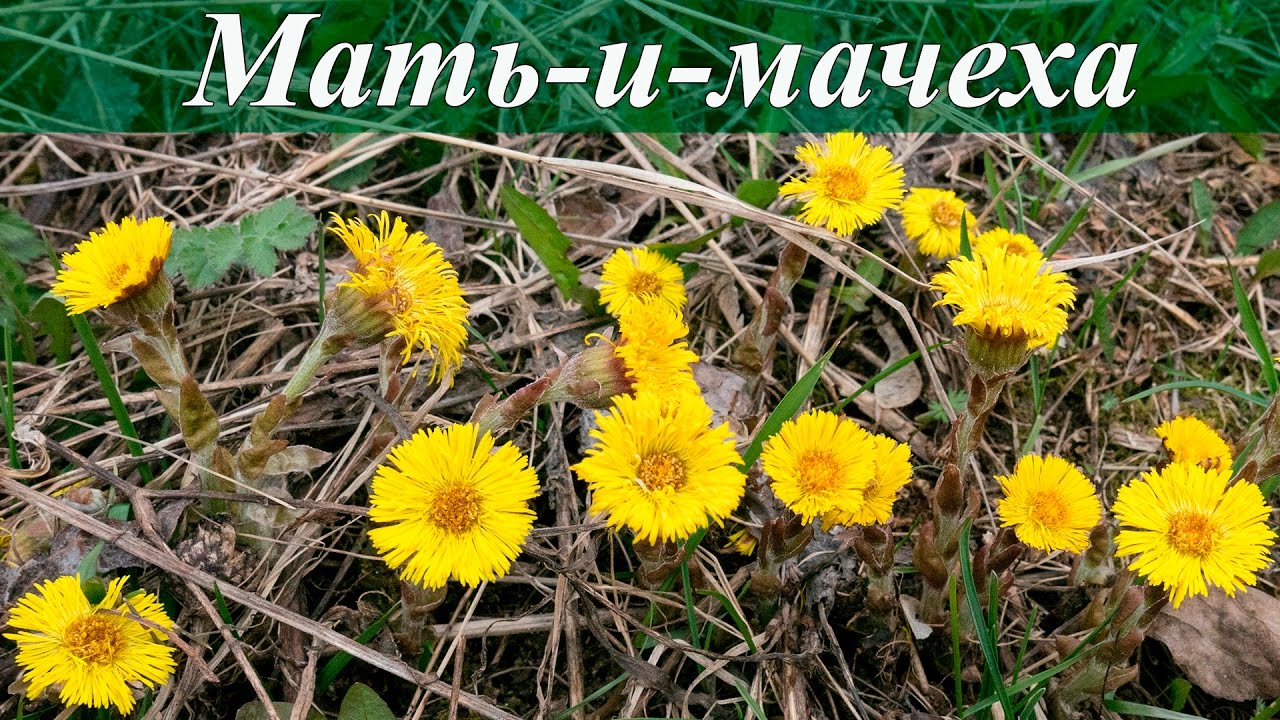 Лекарственные  растения   20
Растение высокое, больше метра. Розовые цветки собраны в заостренную кверху кисть, раскрываются с 6 до 7 часов утра.  Очень полезное растение! Корневище  сладкое, можно есть сырым или варить. Молодые листья кладут в салат, из высушенных листьев заваривают чай.
Лекарственные  растения      20
Иван-чай
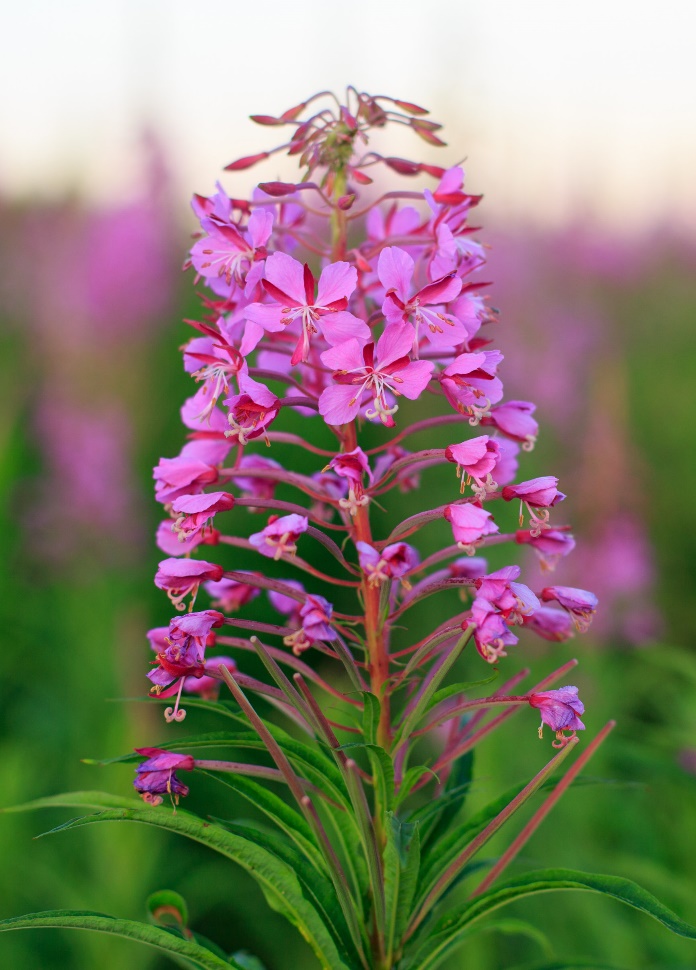 Лекарственные  растения   30
Применяется при авитаминозах, цинге, малокровии, при лучевой болезни. Витамина С в его плодах больше, чем в апельсинах, лимонах, черной смородине. Лечит болезни печени.
Лекарственные растения       30
ШИПОВНИК
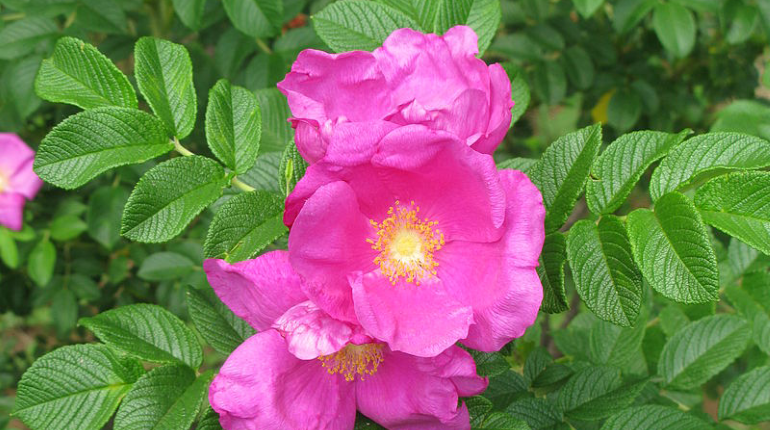 Лекарственные  растения     40
Применяется в походных условиях, если натер ногу, приложи к  ране сорванный листок, как боль утихает, кровь останавливается.
Лекарственные растения     40
ПОДОРОЖНИК
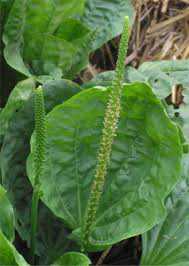 Лекарственные  растения    50
Мелкие, белые, похожие на колокольчики душистые цветки собраны в красивую кисть на верхушке стебля. Цветки изящно свешиваются в одну сторону. Цветки с сильным и резким запахом используют для приготовления духов. Это лекарственное растение используют для лечения сердечных заболеваний.
?
Лекарственные растений     50
Ландыш
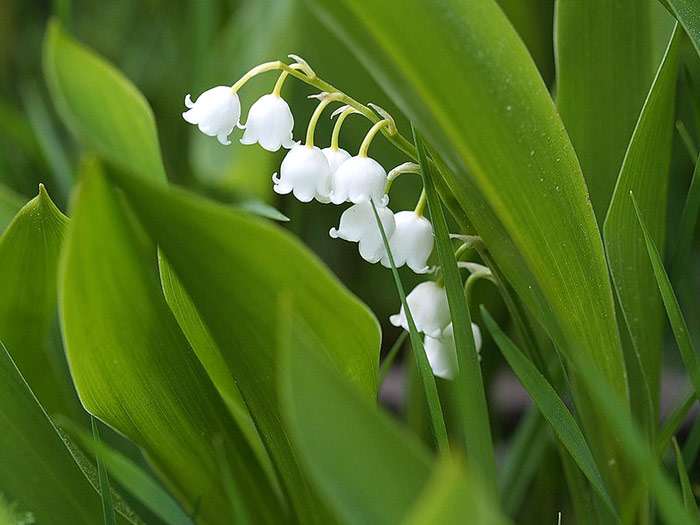 В мире  животных        10
Самое большое 
животное на Земле.
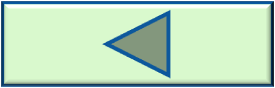 В мире  животных     10
Кит. Он млекопитающее, а не рыба, дышит не жабрами, а лёгкими. 86 видов. Самый большой – голубой или синий. Его длина примерно 33м. На его спине могут уместиться 30 слонов
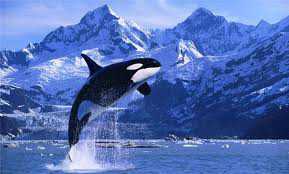 В мире животных      20
Самые страшные рыбы, или самые древние рыбы на Земле.
В мире  животных     20
Акулы. Появились 400 млн. лет назад, раньше,чем динозавры. Насчитывается более 350 видов.
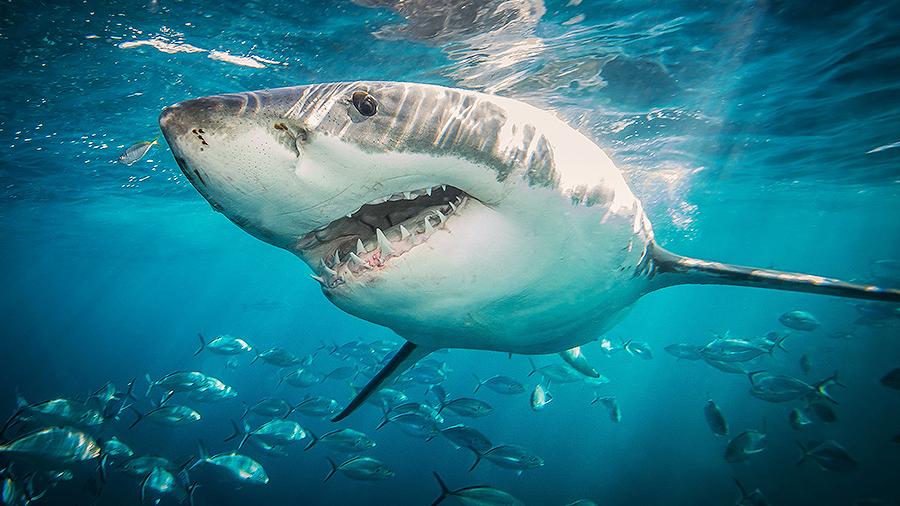 В мире животных      30
Самый быстрый зверь.
В мире       животных     30
Гепард. В переводе означает «собака-кошка». Развивает скорость до 120км. в час
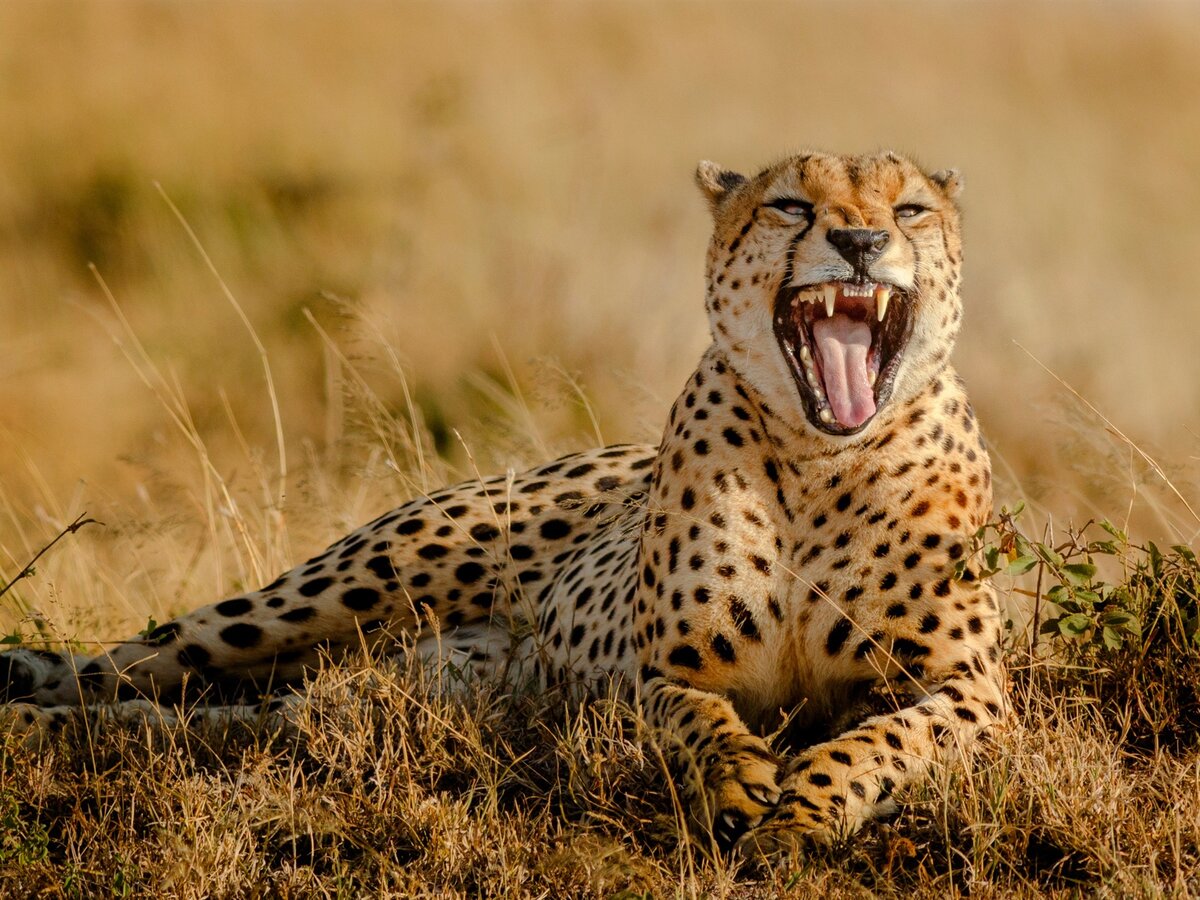 В мире животных       40
Самая большая змея.
В мире     животных       40
.
Анаконда. Обитает в Южной Америке. Самая длинная – 8м 29см, по 6 -7м встречаются чаще.
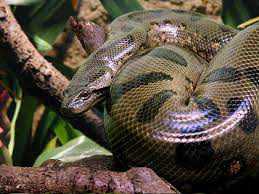 В мире  животных      50
Самый большой 
лежебока.
В мире   животных      50
Барсук. Летом спит весь день, а зимой – день и ночь. Довольно большой зверь, примерно 1 м длиной. Полезный – уничтожает вредных насекомых, грызунов ядовитых змей.
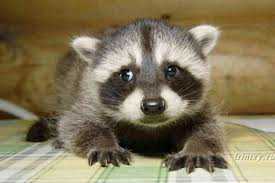 ,
Кот в мешке        10
Цветок – символ Японии.
Кот в мешке    10
ХРИЗАНТЕМА
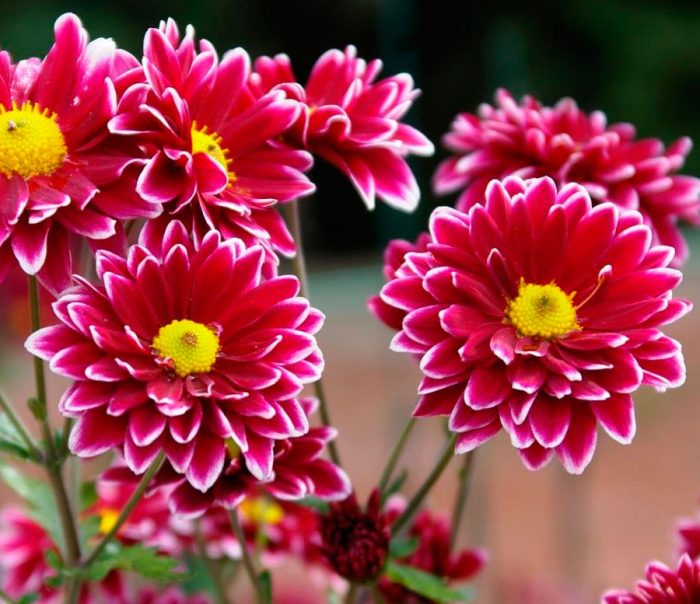 Кот в мешке  20
Что такое смог?
Кот в мешке 20
Смог – густые туманы, содержащие пыль и вредные газы.
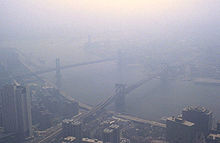 КОТ В МЕШКЕ      30
Кто ввёл в науку термин «экология»?
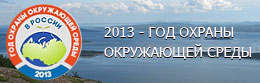 КОТ В МЕШКЕ    30
Термин «экология» ввёл 
Эрнст Геккель в 1866 году.
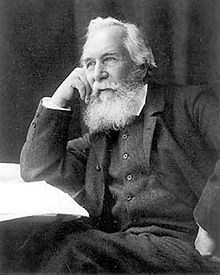 Кот в мешке   40
Название абрикоса, высушенного с косточками
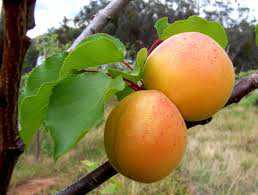 Экология человека 40
УРЮК
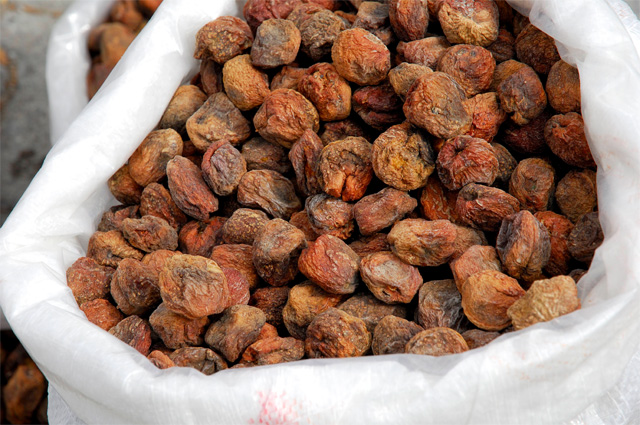 КОТ В МЕШКЕ 50
Как сосна спасла мореплавателей?
КОТ В МЕШКЕ    50
Свежая хвоя сосны очень богата витамином С. Мореплаватели использовали хвою, как средство против цинги. Считается, что один стакан напитка из хвои сосны содержит столько витамина С, сколько и стакан томатного сока. На Руси смолоду жевали сосновую смолу, употребляя ее как средство для укрепления десен. Хвоя сосны выделяет в воздух большое количество фитонцидов – веществ, убивающих бактерий.